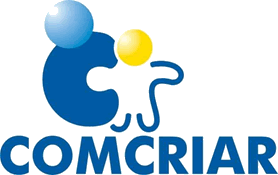 Reunião 05/2018
Pauta:
Aprovação da ATA  anterior 
Saldo da Conta
Aprovação do Projeto Creche do Carmo - Deliberação
Destinação 2018 – Deliberações Modelos e Valores 
Deliberações sobre projetos complementos e projetos de lei
Deliberação do termino das Destinações
Documentos para transparência das subvenções e gastos no portal
Comissão de Renovação e Registro
Conferência Municipal
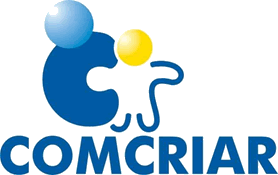 Reunião 01/2018
Pauta:
- Trabalho Infantil
- Palavra Livre
     - FÓRUM INTERCONSELHOS
DATA: 09 DE MAIO DE 2018 (QUARTA-FEIRA) HORÁRIO: 15H30MIN
LOCAL: SECRETARIA MUNICIPAL DE EDUCAÇÃO 
ENDEREÇO: AV. VICENTE JERÔNIMO FREIRE, Nº 22 – VILA XAVIER
Ata Aprovada ?
Saldo da Conta
Aprovação do Projeto Creche do Carmo - Deliberação
Projeto da Creche do Carmo já foi analisado e entregue, 
aprovam o projeto em plenária ?
Destinação 2018 – Deliberações Modelos e Valores
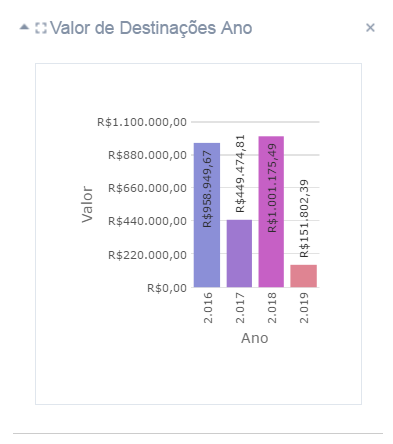 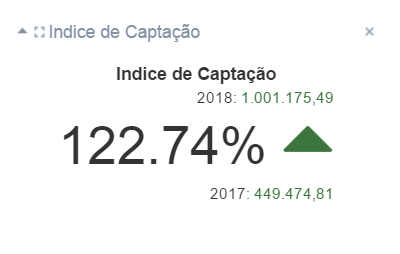 Destinação 2018 – Deliberações Modelos e Valores
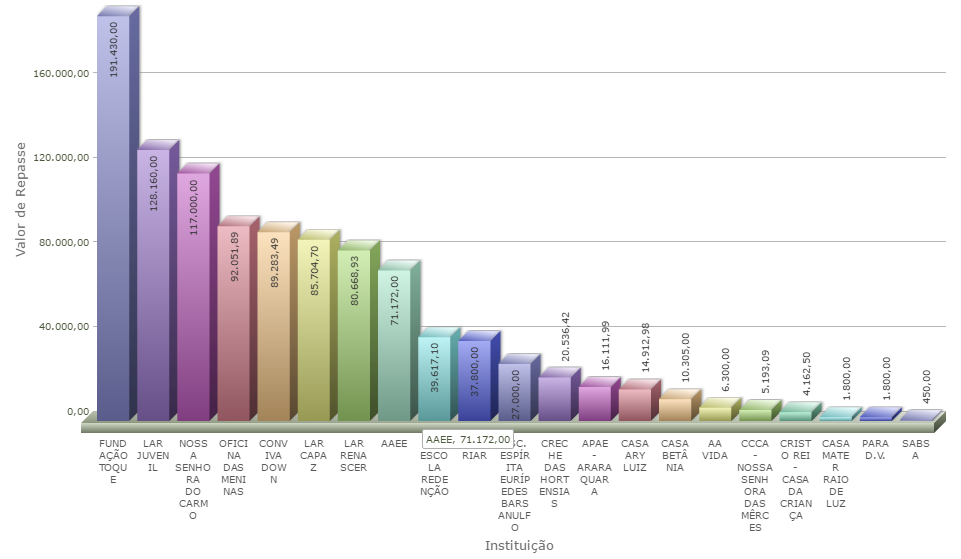 Destinação 2018 – Deliberações Modelos e Valores
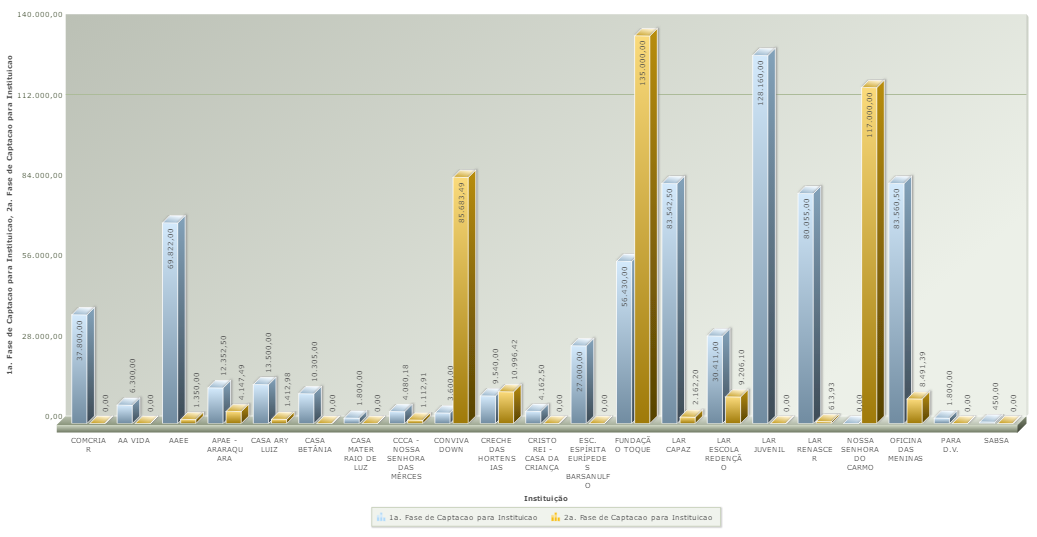 Destinação 2018 – Deliberações Modelos e Valores
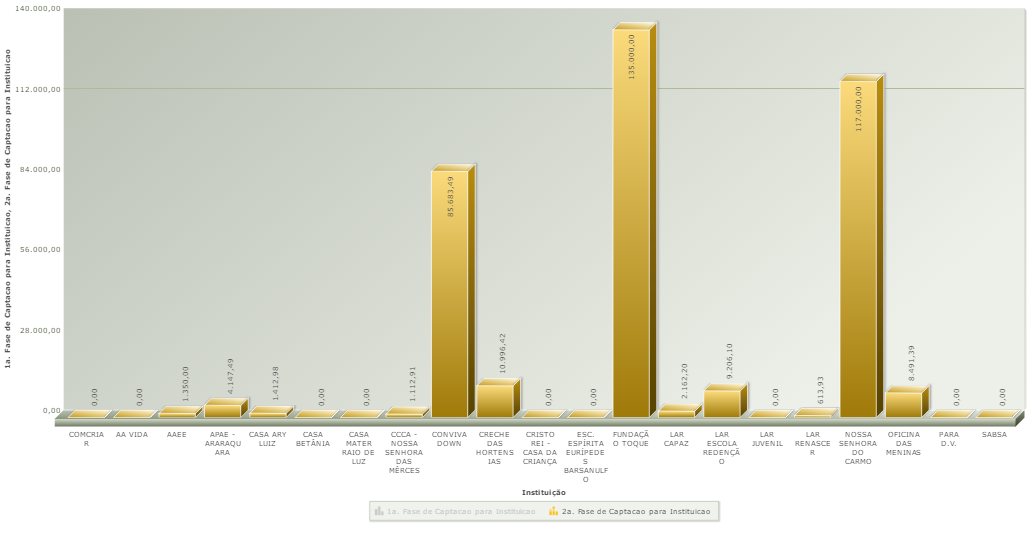 Conta do FMDCA - Araraquara
Entrada de Dinheiro
Depósito até 31/12 de PF ou PJ pela Destinação de IR
Depósito da RFB – Após fechamento das Declarações do Brasil  não tem data,
                                      para o contribuinte pode declarar até 30/04 de PF 
Deposito de Multas da Justiça direto na Conta
Juros de Aplicações Bancárias
Saída do Dinheiro
Contratação de Curso de Captação para o CMDCA ou Tutelar
Conferências Municipais
Taxas de Bancos
Fomentos de Projetos das Instituições ou Poder Público

OBS: Sempre aprovado via Plenária
Conta do FMDCA - Araraquara
Destinações 2018
2ª. Fase após
Deposito da RFB + Subvenções Possíveis
Residual da 1ª. Fase + Subvenções possiveis
Já destinamos em 2018 o valor captado até 31/12
Após esta Reunião
Encaminhamento de Lei
E aprovação da Câmara
Previsão 10/2018 ou 11/2018
Já aprovado em Lei e
Destinado para algumas 
Instituições – Fev/2018
Após esta Reunião
Encaminhamento de Lei
E aprovação da Câmara
Previsão 06/2018 ou 07/2018
OBS: Sempre gastar no ANO do Projeto
Conta do FMDCA - Araraquara
Processo da Subvençao
Aprova-se a Destinação em Plenária do Conselho
Diretoria do COMCRIAR envia Oficio para Pref. Municipal com dados das instituições,
    contas e Valor
Orgão competente encaminha para Juridico e formação de Lei e forma que vai destinar
Prefeitura envia para Camara Municipal que aprova o projeto de lei
Prefeito Sanciona a Lei
Contabilidade avalia prestação de conta da Instituição
Contabilidade faz o empenho contábil do Fundo
Contabilidade envia e-mail para a diretoria do COMCRIAR liberando a Transferência
Presidente e Tesoureiro do COMCRIAR executam a transferência Bancária
- Empresas que anteciparam IR de 2019 para 2018 e já está na conta do COMCRIAR, a plenária aprova destinação imediata antecipando ?
Instituições que ultrapassaram o valor total do projeto previsto vai entrar no rateio ?
- Instituições que ultrapassaram o valor da previsão de IR, a plenária aprova mudanças no projeto para aumentar a captação prevista solicitada e projeto ou Precisa inserir outro projeto que indique uma nova frente como preconiza o  marco regulatório ?
- Conselheiros aprovam distribuir R$ 360.000,00 do fundo para instituições inscritas com projetos ?
Distribuição temos 2 modelos para R$ 360.000,00 :

   A – Linear divisão igualitária R$ 360.000,00 dividido por 20 instituições inscritas

   B – 3 Váriaveis  - Dividimos R$ 360.000,00 por 3 e ficou R$ 120.000,00 para cada váriavel
               1º.  Linear R$ 120.000,00 por 20 instituições inscritas R$ 6.000,00
               2ª.  Analisando um % sobre o valor que falta para atingir o projeto total
               3ª.  Um índice proporcional ao % do valor captado na destinação da 1ª. Fase
Modelo A – Distribuição Linear
Modelo B – 3 Váriaveis  - Dividimos R$ 360.000,00 por 3 e ficou R$ 120.000,00 para cada váriavel
Comparativo e Resumo Final
Alguem possui outra sugestão ?
Votem nominal - Modelo A, Modelo B ou outra sugestão
Aguardaremos os projetos suplementares para envio de lei e
aprovação ?
- Aprovar até 31/05/2018 a entrega das DARF´s e Depósitos no portal, posterior entrará no bolo do fundo ?
Documentos para transparência das subvenções e gastos no portal
Balanço da Instituição 2017
Numero de Atendidos
Periodo
Quantidade de CLT e horas semanais
Quantidade de PJ e horas semanais
Quantidade de Func. Cedido e horas semanais
Convênios existentes e Valores que Recebem
Aprovado ?
Comissão de Renovação e Registro

Conferência Municipal   

Trabalho Infantil

-    Palavra Livre
         - FÓRUM INTERCONSELHOS
DATA: 09 DE MAIO DE 2018 (QUARTA-FEIRA) HORÁRIO: 15H30MIN
LOCAL: SECRETARIA MUNICIPAL DE EDUCAÇÃO 
ENDEREÇO: AV. VICENTE JERÔNIMO FREIRE, Nº 22 – VILA XAVIER